戒波罗蜜多
内容提要
一、何为“戒波罗蜜多”
二、“戒”有何差别
三、菩萨戒的学处
四、座上如何修
一、何为“戒波罗蜜多”
一、何为“戒波罗蜜多”
【何为“戒”】
　　从损害他及其根本令意厌舍，此能断心（思）即是尸罗（śīla,戒）。
【何为“戒波罗蜜多”】
　　由修此心增进圆满，即是尸罗波罗蜜多。
【何为“修戒”】
　　其外一切有情与诸损害随离不离，自相续上有离损他能断之心（思），修此即是受行尸罗。
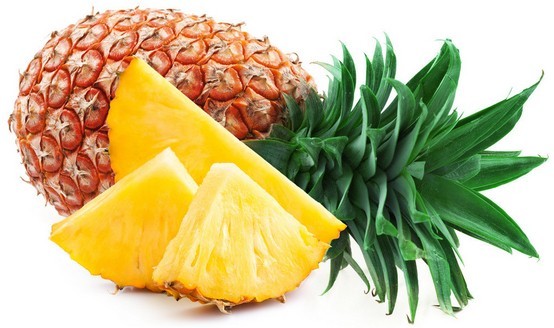 【“波罗蜜多”三要素】
　　1.以应一切智智心，而修净戒波罗蜜多，
　　2.以无所得而为方便，
　　3.与一切有情同共回向阿耨多罗三藐三菩提。
（《大般若经》）
二、“戒”有何差别
二、“戒”有何差别
【狭义（共同戒）】
断七不善：杀生、偷盗、邪淫、　　　　　妄言、恶口、两舌、绮语
或断十不善：加贪、嗔、邪见
二、“戒”有何差别
【广义（菩萨戒）】
（一）律仪戒、（二）摄善法戒、（三）饶益有情戒
　　然诸菩萨唯独二所作，谓为成熟自内相续及他相续。初作所中，二事决定，远离恶行，摄集妙行，即律仪戒及摄善法。成熟他中，须饶益有情戒，故三决定。（《广论》）
二、“戒”有何差别　（一）律仪戒
1.七众别解脱戒：　　苾刍、苾刍尼、正学女、勤策男、勤策女、近事男、近事女。
2.共同能断律仪：　　天人、龙王等。
二、“戒”有何差别　（二）摄善法戒
诸菩萨受律仪戒后，所有一切为大菩提，由身语意积集诸善，总说名为摄善法戒。
　1.发生三慧；　　　　　2.于殊胜田积集资粮；　3.随喜功德及有德者；　4.习近堪忍；　5.回向发愿；　　　　　6.供养三宝；　7.修不放逸；　　　　　8.修资粮道所依之善。
于诸学处，正念正知，正行防守；密护根门；于食知量；初夜、后夜常修觉窹；亲近善士，依止善友；于自愆犯，审谛了知，深见过失；既审了知，深见过已，其未犯者，专意护持；其已犯者，于佛菩萨同法者所，至心发露如法悔除。
二、“戒”有何差别　（三）饶益有情戒
饶益于：　1.须助伴者、　　　　　2.愚方便者、　3.有恩造者、　　　　　4.遭怖畏者、　5.被忧者、　　　　　　6.乏资具者、　7.求依止者、　　　　　8.乐随心者、　9.正善行者、　　　　　10.邪恶行者、　11.应以神通所调伏者
三、菩萨戒的学处
三、菩萨戒的学处
（一）共同部分　　　参照别解脱戒学处。
（二）菩萨戒特别部分　　　详见《瑜伽师地论》（《菩萨戒本》）。
三、菩萨戒的学处
十八他胜的来源
　前　四：《瑜伽师地论》（《菩萨戒本》）
　中十三：《虚空藏菩萨经》
　后　一：《善巧方便经》
国王所犯：五条
大臣所犯：五条（四条与国王所犯相同）
声闻所犯：五条（不计入菩萨戒）
菩萨所犯：七条（一条与《瑜伽师地论》“自赞毁他”重复）
共　　计：5+1+7=13
四、座上如何修
四、座上如何修
（一）思惟不持戒的过患、持戒的利益，　　　引发强烈的欲守戒之心。
（二）认知律仪戒、摄善法戒、饶益有情戒的内容，　　　观察自身，持者随喜，违者忏净。
（三）兼具六度，修习持戒。（“披甲”）
持戒时，披布施甲铠
《大般若经》：　　　　复次，舍利子！诸菩萨摩诃萨修行净戒波罗蜜多时，以一切智智相应作意，而修净戒波罗蜜多。持此善根，以无所得而为方便，与一切有情同共回向一切智智，修净戒时，于诸所有都无悭悋。舍利子！是为菩萨摩诃萨修行净戒波罗蜜多时，所被布施波罗蜜多大功德铠。
持戒时，披净戒甲铠
复次，舍利子！诸菩萨摩诃萨修行净戒波罗蜜多时，以一切智智相应作意，而修净戒波罗蜜多。持此善根，以无所得而为方便，与一切有情同共回向一切智智，修净戒时，于诸声闻及独觉地尚不趣求，况异生地！舍利子！是为菩萨摩诃萨修行净戒波罗蜜多时，所被净戒波罗蜜多大功德铠。
持戒时，披安忍甲铠
复次，舍利子！诸菩萨摩诃萨修行净戒波罗蜜多时，以一切智智相应作意，而修净戒波罗蜜多。持此善根，以无所得而为方便，与一切有情同共回向一切智智，修净戒时，于净戒法信、忍、欲乐。舍利子！是为菩萨摩诃萨修行净戒波罗蜜多时，所被安忍波罗蜜多大功德铠。
持戒时，披精进甲铠
复次，舍利子！诸菩萨摩诃萨修行净戒波罗蜜多时，以一切智智相应作意，而修净戒波罗蜜多。持此善根，以无所得而为方便，与一切有情同共回向一切智智，修净戒时，精进勇猛不舍加行。舍利子！是为菩萨摩诃萨修行净戒波罗蜜多时，所被精进波罗蜜多大功德铠。
持戒时，披静虑甲铠
复次，舍利子！诸菩萨摩诃萨修行净戒波罗蜜多时，以一切智智相应作意，而修净戒波罗蜜多。持此善根，以无所得而为方便，与一切有情同共回向一切智智，修净戒时，纯以大悲而为上首，尚不间杂二乘作意，况异生心！舍利子！是为菩萨摩诃萨修行净戒波罗蜜多时，所被静虑波罗蜜多大功德铠。
持戒时，披般若甲铠
复次，舍利子！诸菩萨摩诃萨修行净戒波罗蜜多时，以一切智智相应作意，而修净戒波罗蜜多。持此善根，以无所得而为方便，与一切有情同共回向一切智智，修净戒时，于一切法住如幻想，于净戒行无恃无得，本性空故。舍利子！是为菩萨摩诃萨修行净戒波罗蜜多时，所被般若波罗蜜多大功德铠。